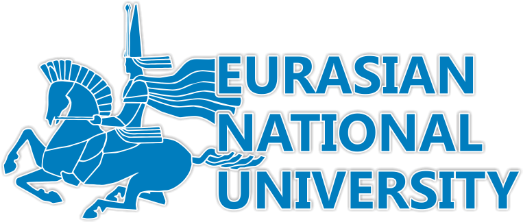 Евразийский национальный университет имени Л.Н.Гумилёва
Транспортно-энергетический факультет
Кафедра «Организация перевозок, движения и эксплуатация транспорта»
Астана 2022 г.
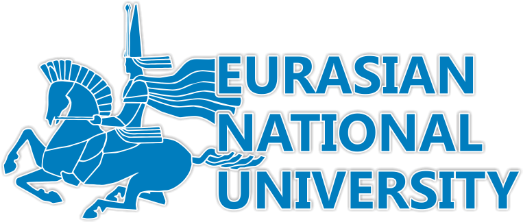 Дисциплина: Эксплуатация автомобильных дорог
Лекция №5. Взаимосвязь эксплуатационных свойств дороги с тормозной динамичностью автомобиля
Астана 2022 г.
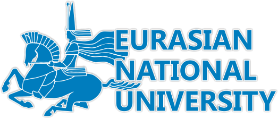 План:

Тормозная сила;
Тормозной путь;
Занос автомобиля.
Тормозная сила
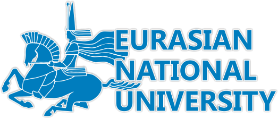 При торможении элементарные силы трения, распределенные по поверхности фрикционных накладок, создают результирующий момент трения, т.е. тормозной момент Мтор, направленный в сторону, противоположную вращению колеса. Между колесом и дорогой возникает тормозная сила Ртор.
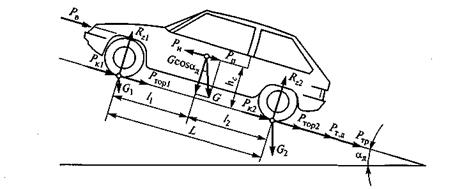 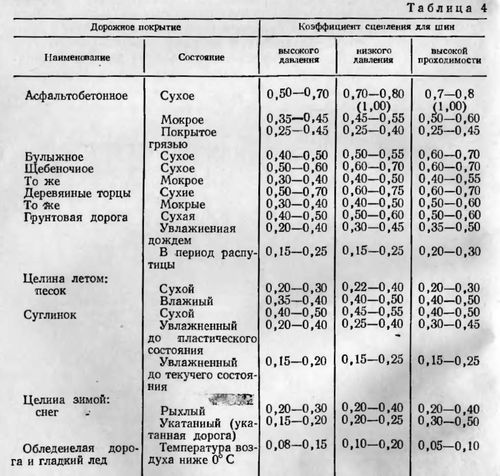 Максимальная тормозная сила Ртор max равна силе сцепления шины с дорогой[от φ=0,1 (при гололеде), до φ=1,0 (шины с высокой проходимостью)]. Современные автомобили имеют тормозные механизмы на всех колесах. У двухосного автомобиля  максимальная тормозная сила, Н,
А)
Б)
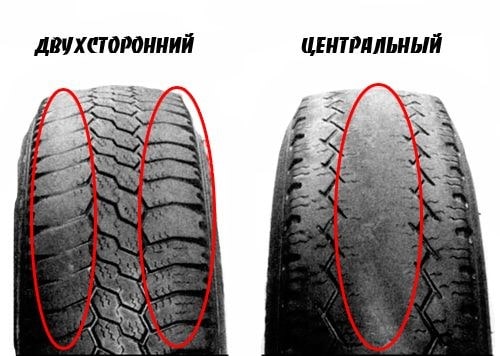 Если тормозящее колесо не проскальзывает по поверхности дороги, то кинетическая энергия автомобиля переходит в работу трения тормозного механизма и частично в работу сил естественных сопротивлений. При интенсивном торможении колесо может быть заблокировано тормозным механизмом. В этом случае оно скользит по дороге юзом и работа трением происходит между шиной и опорной поверхностью.
Виды износа шин:
А)Двухсторонний износ шин; 
Б) Центральный износ шин
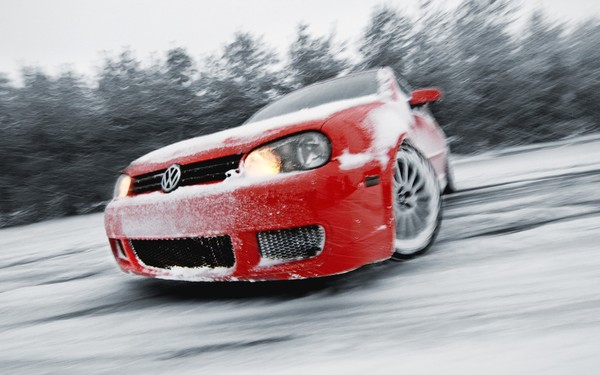 По мере увеличения интенсивности торможения растут затраты энергии на проскальзывание шин. Вследствие этого увеличивается их износ. Особенно велик износ шин при блокировке колес на дорогах с твердым покрытием и при высоких скоростях скольжения.
Занос при плохих погодных условиях
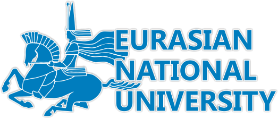 Торможение с блокировкой колес нежелательно и по условиям безопасности движения:
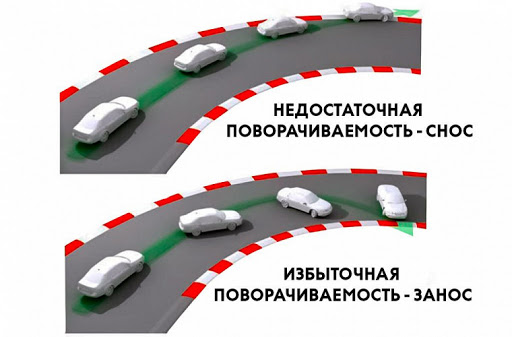 Во-первых, на заблокированном колесе тормозная сила значительно меньше, чем при торможении на грани блокировки.
Во-вторых, при скольжении шин по дороге автомобиль теряет управляемость и устойчивость.
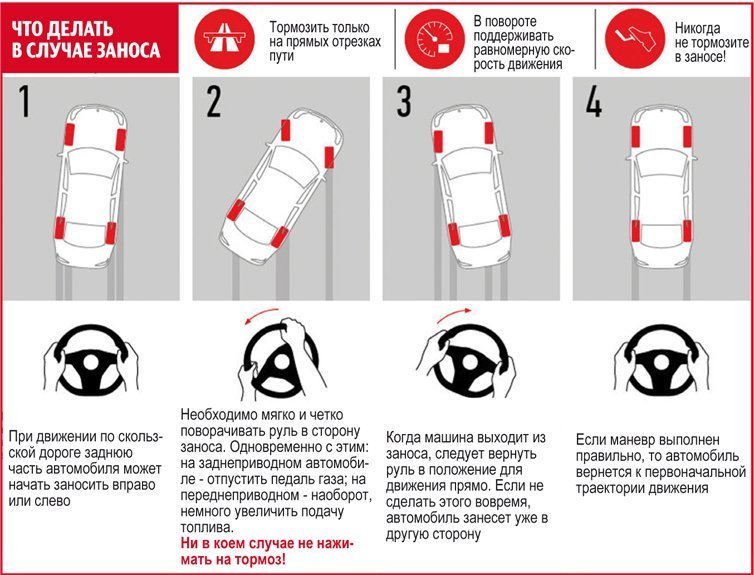 Ртор max = Ртор1+ Ртор2 = φx (Rz1 + Rz2) = φx G.
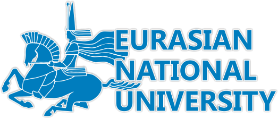 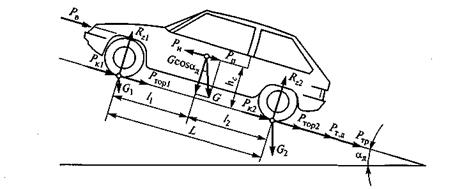 Силы, действующие на автомобиль при торможении на подъеме и другие параметры расчетной схемы показаны на рисунке, это такие как  
Рв – сила сопротивления воздуха; 
Ри – приведенная сила инерции; 
Рп – сила сопротивления подъему; 
Рк1, Рк2 – силы, учитывающие потери энергии в шинах ведущих колес; 
Рт.д. – сила трения в двигателе, приведенная к ведущим колесам; 
G – вес автомобиля; 
Ртор1, Ртор2 – тормозные силы колес переднего и заднего мостов; 
Ртр – потери на трение в трансмиссии; 
αд – угол, характеризующий крутизну подъема дороги; 
L – база автомобиля 
Проецируя все силы, действующие на автомобиль при торможении, на плоскость дороги, получим в общем виде уравнение движения автомобиля при торможении на подъеме: 
Ртор1 + Ртор2+ Рк1 + Рк2 + Рп + Рв + Рт.д. + Рг – Ри = = Ртор+ Рд + Рв + Рт.д .+ Ри – Рп = 0,
где 
Ртор= Ртор1 + Ртор2;  
Рд = Рк1 + Рк2 + Рп – сила сопротивления дороги; 
Рт.д. – сила трения в двигателе, приведенная к ведущим колесам.
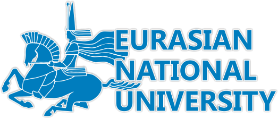 Замедление при торможении автомобиля 

Замедление при торможении определяют по формуле
аз = (Ртор + Рд + Рв + Ри)/( δврm).
Если тормозные силы на всех колесах достигли значения сил сцепления, то, пренебрегая силами Рв  и  Ри
aз = [(φх + ψ) / δвр] g .
Коэффициент φх обычно значительно больше коэффициента ψ, поэтому в случае полного торможения автомобиля величиной ψ  в выражении можно пренебречь. Тогда
aз = φх g /δвр ≈ φх g .
Если во время торможения коэффициент φх не изменяется, то замедление аз  не зависит от скорости автомобиля.
Время торможения
 Остановочное время (общее время торможения) – это время от момента обнаружения водителем опасности до полной остановки автомобиля. Общее время торможения включает в себя несколько отрезков:
1) время реакции водителя tр – время, в течение которого водитель принимает решение о торможении и переносит ногу с педали подачи топлива на педаль рабочей тормозной системы (в зависимости от его индивидуальных особенностей и квалификации составляет 0,4...1,5 с);
2) время срабатывания тормозного привода tпр – время от начала нажатия на тормозную педаль до начала замедления, т.е. время на перемещение всех подвижных деталей тормозного привода (в зависимости от типа тормозного привода и его технического состояния составляет 0,2...0,4 с для гидропривода, 0,6...0,8 с для пневмопривода и 1...2 с для автопоезда с пневмоприводом тормозов);
3) время tу, в течение которого замедление увеличивается от нуля (начало действия тормозного механизма) до максимального значения (зависит от интенсивности торможения, нагрузки на автомобиль, типа и состояния дорожного покрытия и тормозного механизма);
4) время торможения с максимальной интенсивностью tтор. Определяют по формуле
 tтор = υ/aз max – 0,5tу .
В течение времени tр + tпр  автомобиль движется равномерно со скоростью υ, в период  ty – замедленно, а в течение времени  tтор – замедленно до полной остановки.
Графическое представление о времени торможения, изменении скорости, замедлении и остановке автомобиля дает тормозная диаграмма. 
Чтобы определить остановочное время tо, необходимое для остановки автомобиля с момента возникновения опасности, нужно суммировать все названные выше отрезки времени:
tо = tр + tпр+ tу+ tтор = tр + tпр+ 0,5tу+ υ/aз max = tсум+ υ/aз max,
где tсум = tр + tпр+ 0,5tу.
Если тормозные силы на всех колесах автомобиля одновременно достигают значения сил сцепления, то, принимая коэффициент δвр = 1, получим
tо = tсум+ υ/(φх g).
Тормозной путь
Тормозной путь – это расстояние, которое автомобиль проходит за время торможения tтор с максимальной эффективностью. Этот параметр определяют, используя кривую tтор = f(υ) и считая, что в каждом интервале скоростей автомобиль движется равнозамедленно. Примерный вид графика зависимости пути Sтор   от скорости с учетом сил Рк, Рв, Рт и без учета этих сил показан на рис. 2.18, а. 
 Остановочный путь условно можно разделить на несколько отрезков, соответствующих отрезкам времени tр, tпр, tу, tтор:
Sо = Sр + Sпр+ Sу+ Sтор .
Путь, пройденный автомобилем за время tр + tпр движения с постоянной скоростью υ, определяют так:
Sр + Sпр =υ (tр + tпр) .
Принимая, что при уменьшении скорости от υ  до υ'   автомобиль движется с постоянным замедлением аср = 0,5 аз mах, получим путь, пройденный автомобилем за это время:
ΔSу = [υ2– (υ')2] / аз mах .
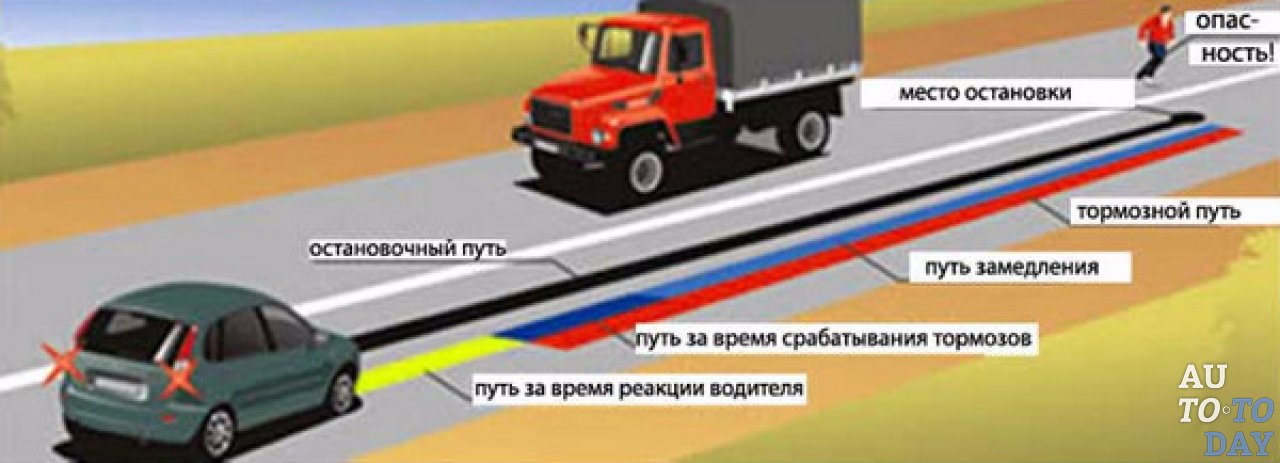 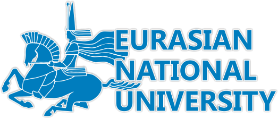 Тормозной путь при уменьшении скорости от υ'до нуля во время экстренного торможения
Sтор = (υ')2 / (2аз mах) 
Если тормозные силы на всех колесах автомобиля одновременно достигли значений сил сцепления, то тормозной путь автомобиля
Sтор = υ2 / (2φх g).
Тормозной путь прямо пропорционален квадрату скорости автомобиля в момент начала торможения, поэтому при увеличении начальной скорости тормозной путь возрастает особенно быстро.
Таким образом, остановочный путь можно определить так:
Sо = Sр + Sпр+ Sу+ Sтор = υ (tр + tпр) + [υ2– (υ')2] / аз mах + (υ')2 / (2 аз mах) = υ tсум + υ2 / (2аз mах) = υ tсум + υ2 / (2φх g).
Остановочный путь, как и остановочное время, зависит от большого числа факторов, основными из которых являются:
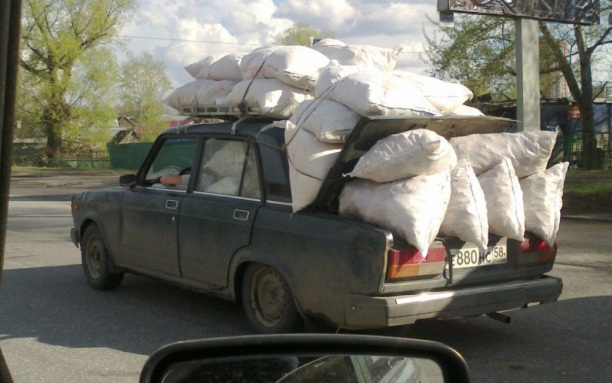 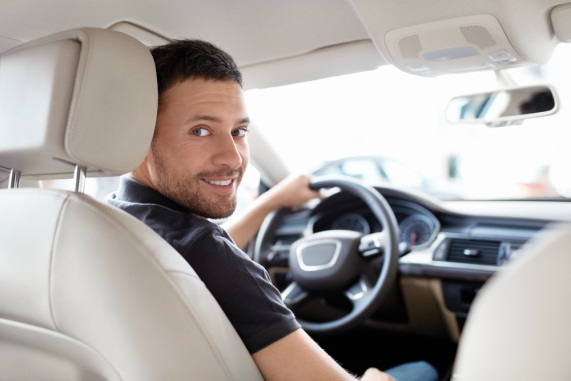 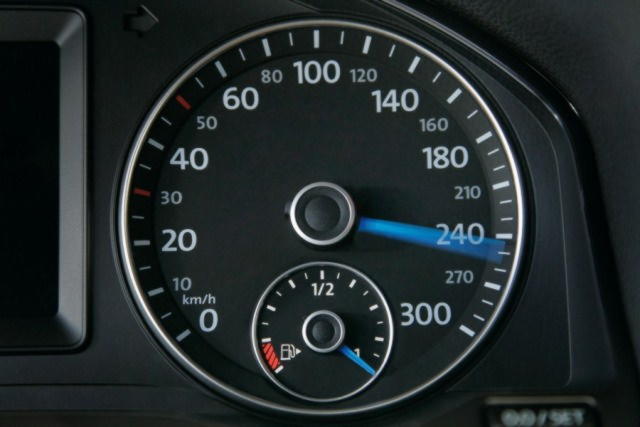 квалификация и физическое состояние водителя;
скорость движения автомобиля на момент начала торможения;
загруженность автомобиля
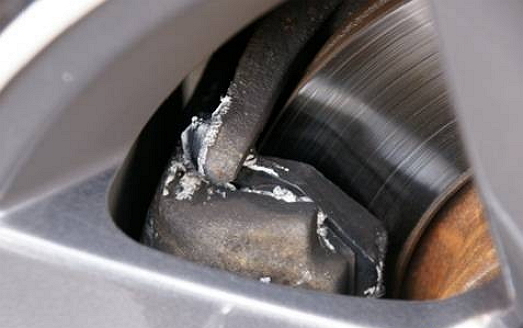 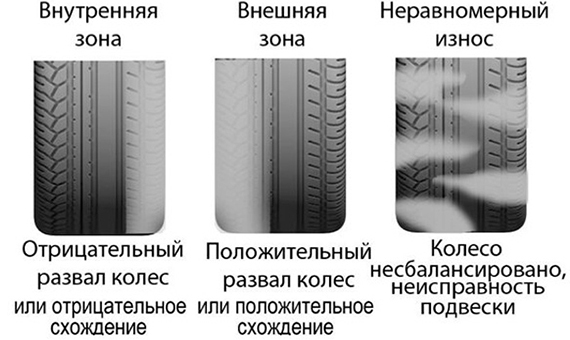 тип и техническое состояние рабочей тормозной системы автомобиля
состояние шин автомобиля
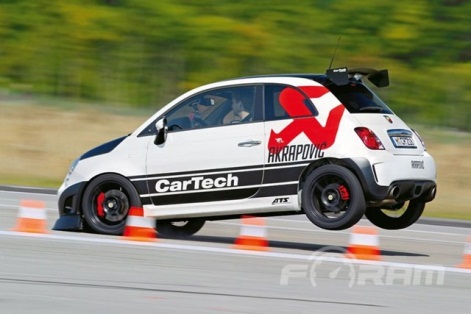 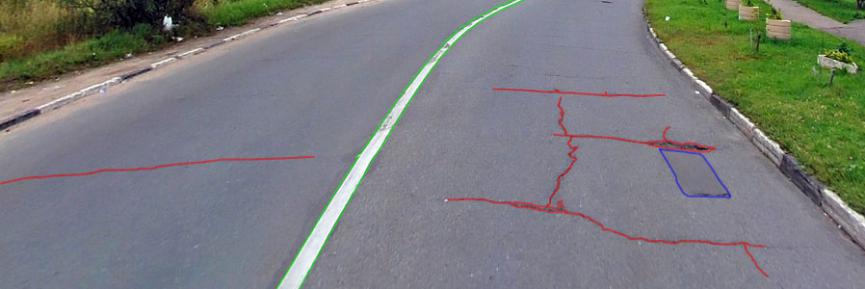 состояние дорожного покрытия
способ торможения и т.д.
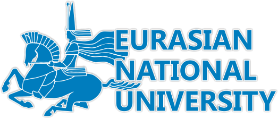 Распределение тормозной силы между мостами автомобиля 

При торможении автомобиля сила инерции Ри, действуя на плече hc, вызывает перераспределение нормальных нагрузок между передними и задними мостами; нагрузка на передние колеса увеличивается, а на задние – уменьшается. Поэтому нормальные реакции Rz1 и Rz2, действующие соответственно на передние и задние мосты автомобиля во время торможения, значительно отличаются от нагрузок G1 и G2, которые воспринимают мосты в статическом состоянии. Эти изменения оценивают коэффициентами изменения нормальных реакций mр1, и mр2, которые для случая торможения автомобиля на горизонтальной дороге определяют по формулам

mр1 = 1 + φх hc / l1;  mр2 = 1 – φх hc / l2.

Следовательно, нормальные реакции дороги

Rz1 = mр1 G1;      Rz2 = mр2 G2.

Во время торможения автомобиля наибольшие значения коэффициентов изменения реакций находятся в следующих пределах:

mр1 = 1,5...2;    mр2 = 0,5...0,7.
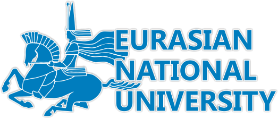 Максимальную интенсивность торможения можно обеспечить при условии полного использования сцепления всеми колесами автомобиля. Однако тормозная сила между мостами может распределяться неравномерно. Такую неравномерность характеризует коэффициент распределения тормозной силы между передними и задними мостами:
βо = Ртор1 / Ртор = 1 – Ртор2 / Ртор.
Этот коэффициент зависит от различных факторов, из которых основными являются: распределение веса автомобиля между его осями; интенсивность торможения; коэффициенты изменения реакций; виды колесных тормозных механизмов и их техническое состояние и т.д.
При оптимальном распределении тормозной силы передние и задние колеса автомобиля могут быть доведены до блокировки одновременно. Для этого случая
βо = (l1 + φо hc) / L
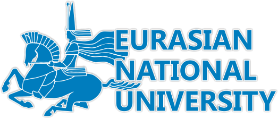 Большинство тормозных систем обеспечивает неизменное соотношение между тормозными силами колес переднего и заднего мостов (Ртор1 и Ртор2), поэтому суммарная сила Ртор может достигнуть максимального значения только на дороге с оптимальным коэффициентом φо. На других дорогах полное использование сцепного веса без блокировки хотя бы одного из мостов (переднего или заднего) невозможно. Однако в последнее время появились тормозные системы с регулированием распределения тормозных сил.
Распределение общей тормозной силы между мостами не соответствует нормальным реакциям, изменяющимся во время торможения, поэтому фактическое замедление автомобиля оказывается меньше, а время торможения и тормозной путь больше теоретических значений этих показателей.
Для приближения результатов расчета к экспериментальным данным в формулы вводят коэффициент эффективности торможения Кэ, который учитывает степень использования теоретически возможной эффективности тормозной системы. В среднем для легковых автомобилей Кэ = 1,1...1,2; для грузовых автомобилей и автобусов Кэ = 1,4...1,6. В этом случае расчетные формулы имеют следующий вид:
aз = φх g / Кэ;
tо = tсум+ Кэ υ/(φх g);
Sтор = Кэυ2 / (2φх g);
Sо = υ tсум + Кэυ2 / (2φх g).